Event Name Goes Here
Body text to go here. 
Date, Time a.m./p.m.
Event Location
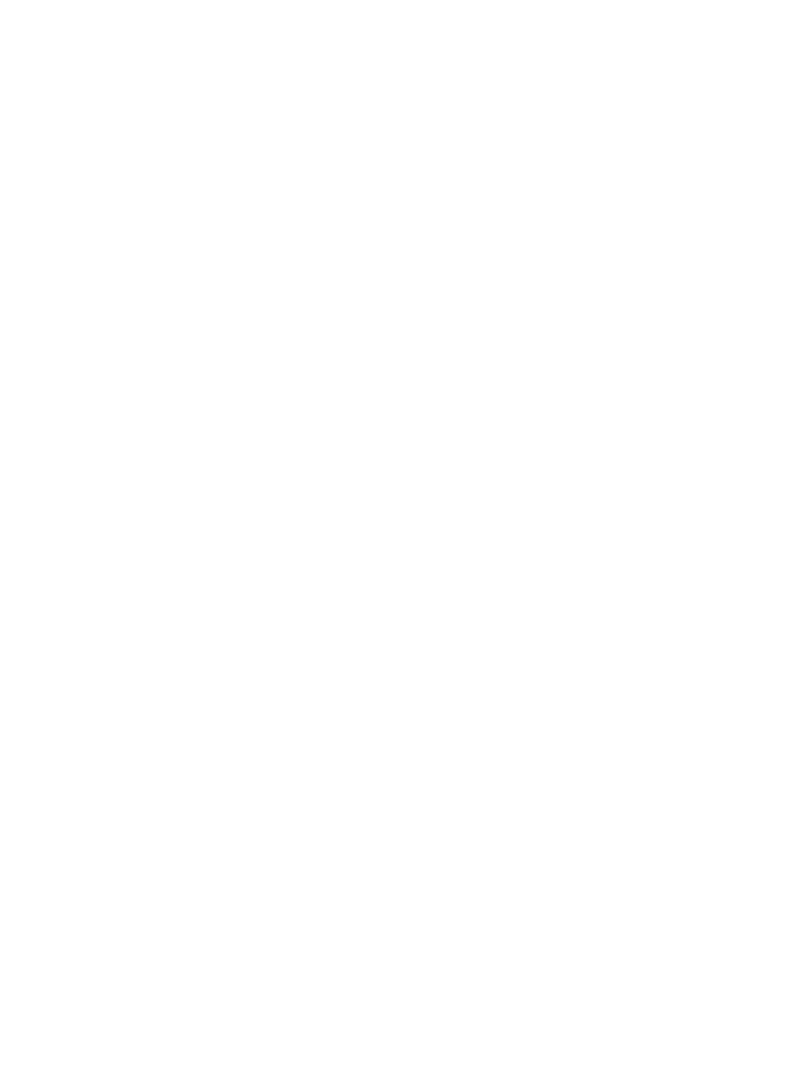